мы –      грамотеи
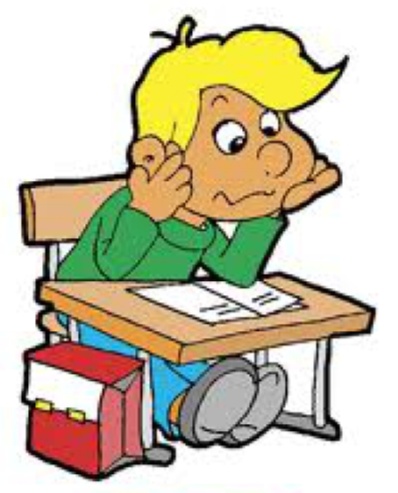 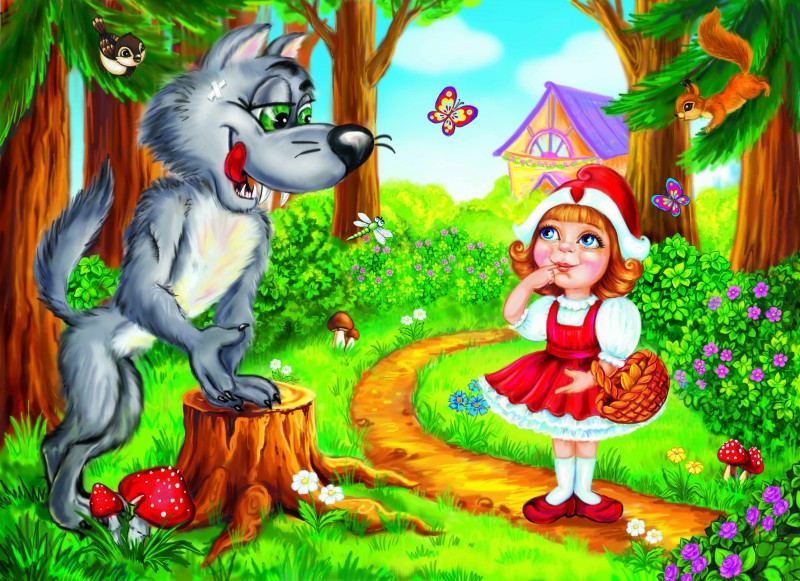 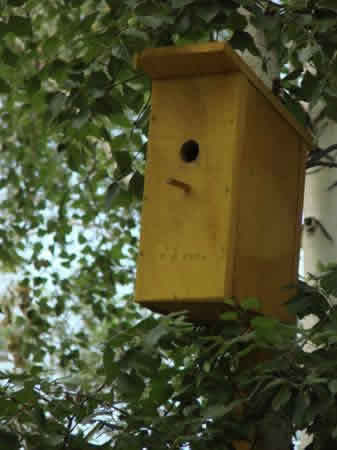 Исправь ошибку
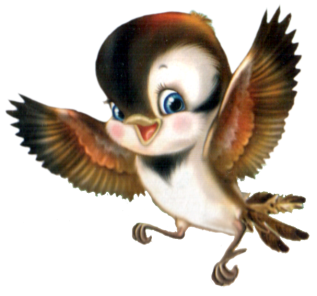 1. Юркий воробей собирать крошки.

2. Чёрный скворец поселиться в скворечнике.

3. Тетерев жить в лесу.

4. В лесу растут сосна.
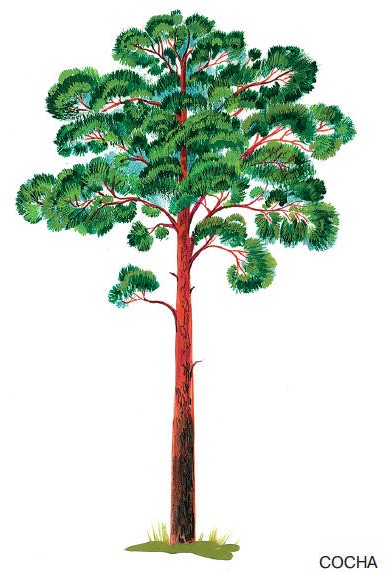 А О И У Ы Э Е Ё Ю Я
Гласные тянутся к песенке звонкой.
Могут заплакать и закричать.
В тёмном лесу звать и аукать,
Только не могут хрипеть и свистеть.

                                   А согласные согласны
                                   Шелестеть, шептать, свистеть,
                                   Даже фыркать и скрипеть,
                                   Но не хочется им петь.
Динь        и        Дон
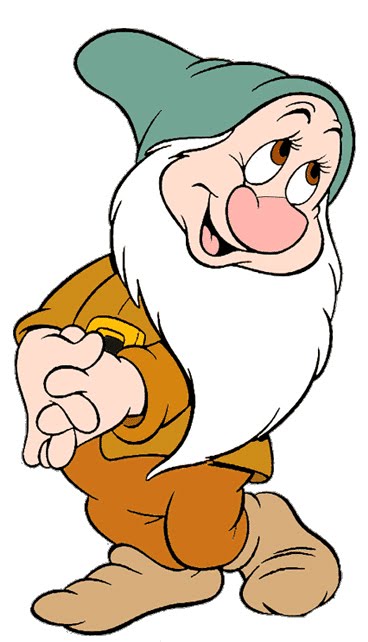 МЫ – 
ГРАМОТЕИ
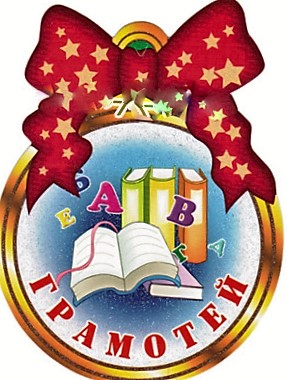